Экспериментальная деятельность, как средство развития инициативы, самостоятельности и познавательного интереса дошкольников
Максименкова Марина Владимировна воспитатель высшей квалификационной категории 
ГБДОУ детский сад  №34 Приморского района 
Санкт-Петербурга
Экспериментальная деятельность, как средство развития, инициативы, самостоятельности и познавательного интереса дошкольников
Цель: формирование у участников мастер-класса практических знаний об экспериментальной деятельности детей дошкольного возраста. 
Задачи:
1. Создать условия для плодотворного общения участников мастер-класса
2.  Показать, как можно использовать опыты в экспериментальной деятельности детей.
3. Распространить педагогический опыт.
СНЕГ
Бел, как мел, с неба прилетел.
	Зиму пролежал, в землю убежал. (снег)
Свойсва снега:
Липкий
Холодный
Рыхлый 
Хрустящий
мокрый
1
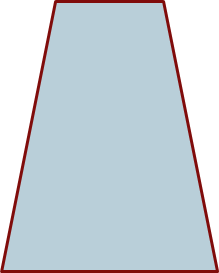 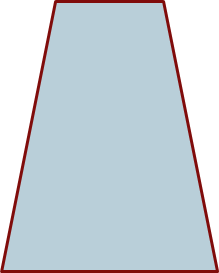 ¼ растительного или массажного масла
СОДА
СНЕГ
2
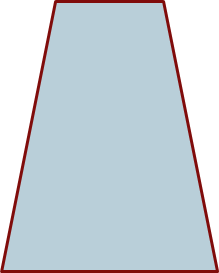 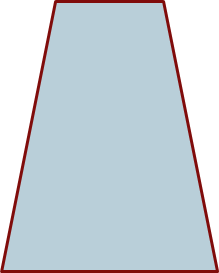 ¼ растительного или массажного масла
МУКА
СНЕГ
3
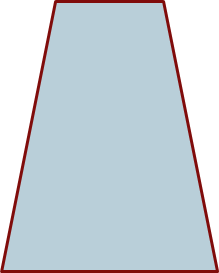 СОДА
ПЕНА ДЛЯ БРИТЬЯ
СНЕГ